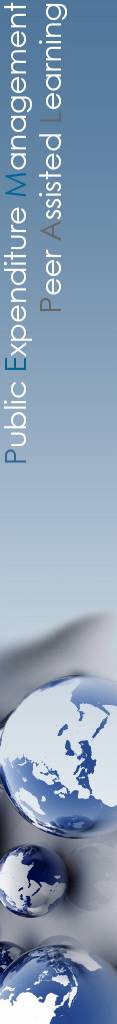 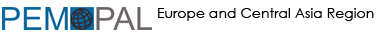 Общественное участие в бюджетной политике и бюджетном процессе: как сформировать и/или укрепить механизмы в странах PEMPAL
Бюджетное  сообщество (БС) PEMPAL 
Рабочая группа по бюджетной грамотности и прозрачности бюджета
Глобальная инициатива по обеспечению прозрачности в налогово-бюджетной сфере
15 октября 2018 г., Кашкайш
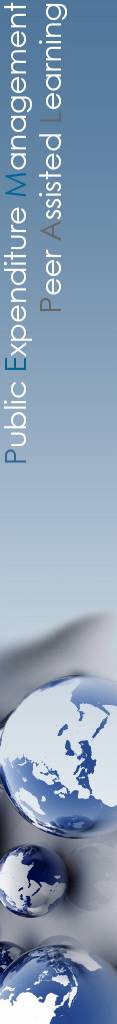 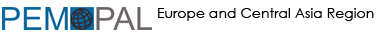 Определения
Участие граждан

«Это многочисленные способы, с помощью которых население напрямую взаимодействует с государственными ведомствами по вопросам разработки и реализации экономической политики. Участие может происходить в формате очных встреч, обсуждений, участия в процессе принятия решений или в письменном виде, в том числе с использованием интернета. 
Участие может подразумевать однократные консультации, формирование продолжительных институциональных партнерств, таких как проведение регулярных опросов общественного мнения, механизмы внутреннего контроля, работа действующих консультативных органов или представителей граждан в государственных органах.».

Источник: GIFT, 2016, Murray Petrie.

Бюджетная грамотность

«Способность читать, расшифровывать и понимать государственный бюджет для обеспечения и расширения сознательного участия граждан в бюджетном процессе»

Источник: Всемирный банк, 2017 г.
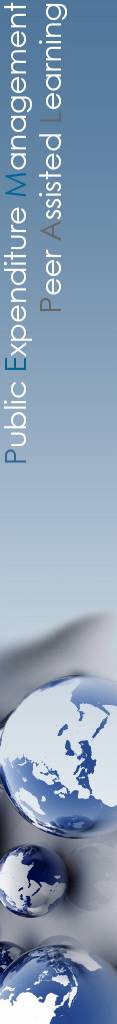 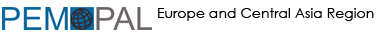 Тезисы
1. Обзор международного нормативно-правового регулирования общественного участия в течение бюджетного цикла
2. Обследование PEMPAL в 2017 г.: общественное участие «со стороны предложения»
3. Обследование PEMPAL в 2017 г.: общественное участие «со стороны спроса»
4. Рекомендации
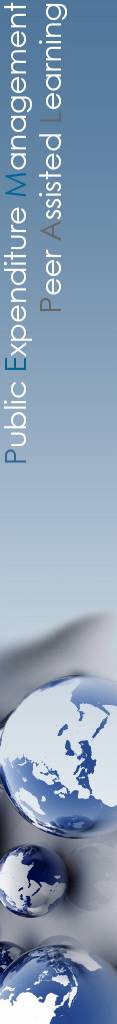 Source: based on the results of the 2017 IBP Open Budget Survey
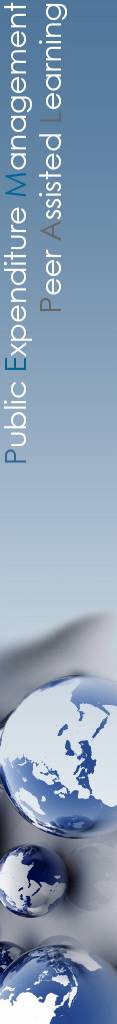 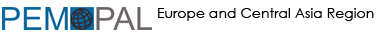 I. Обзор международного нормативно-правового регулирования общественного участия в течение бюджетного цикла
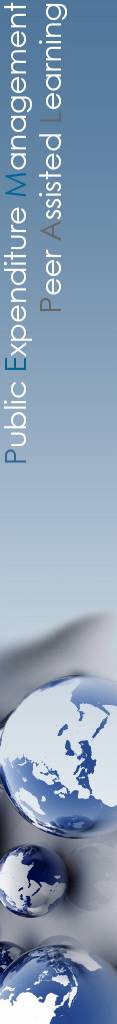 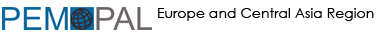 Масштаб общественного участия согласно GIFT
Вся деятельность, связанная с бюджетной политикой и разработкой бюджета, в т.ч.:

Годовой бюджетный цикл (8 документов)

Анализ бюджетной политики, сроки которого могут превышать сроки подготовки годового бюджета (в части доходов, расходов, налогов, объемов финансирования, активов и управления обязательствами)

Разработка, создание и предоставление общественных благ и услуг (в т.ч. механизм обратной связи и независимой оценки)

Разработка и реализация государственных инвестиционных проектов (планирование, экспертиза, отбор, реализация и аудит)
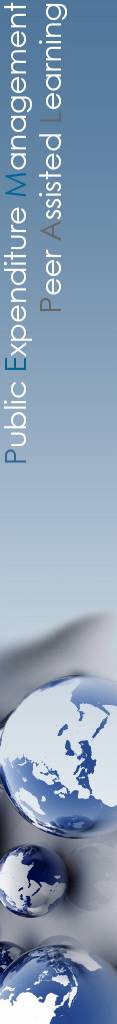 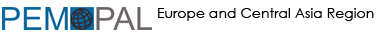 Инструментарий обеспечения прозрачности бюджета
Структура общественного участия должна предусматривать:
Публикацию ясных целей, масштаба и процессов общественного участия в ходе бюджетирования
Разработку индивидуальных методов участия с учетом различных интересов участников
Использование набора механизмов, соответствующих характеру обсуждаемых вопросов
Достаточно времени для того, чтобы результаты участия могли оказать влияние на бюджетную политику
Обеспечить участие уязвимых слоев населения
Общественное участие должно:

Быть частью более широкой государственной стратегии коммуникации 

Дополнять, содействовать и укреплять существующие механизмы государственного управления 

Предусматривать возможности для своевременных консультаций в течение бюджетного цикла 

Подкрепляться сведениями о влиянии бюджета на доходы и благосостояние различных слоев населения и домохозяйств по уровню доходов
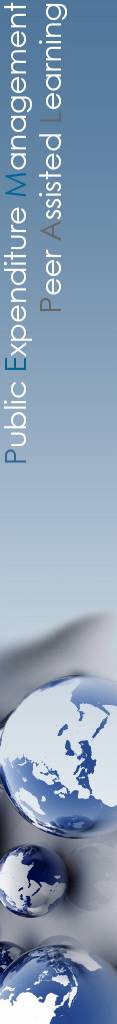 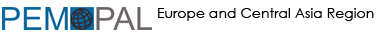 Обследование открытости бюджета: взаимодействие органов исполнительной власти с населением
Направления для привлечения граждан в ходе разработки/исполнения бюджета
Макроэкономические вопросы/изменение макроэкономической ситуации
Прогнозы доходов, меры государственной политики и управления/мобилизация доходов бюджета
Расходы на социальные нужды/реализация социальных расходов
Уровень дефицита/долга/изменение уровня дефицита и долга
Государственные инвестиционные проекты/реализация государственных инвестиционных проектов 
Государственные услуги/оказание государственных услуг
Практика гражданского участия

Создание механизмов интерактивного участия и вовлечения в двусторонний диалог 
Принятие конкретных шагов по вовлечению уязвимых слоев населения и граждан, чьи интересы недостаточно представлены 
Включение процессов гражданского участия в бюджетный календарь/план
Предоставление комплексной информации об участии в бюджетном процессе 
Предоставление общественности информации о результатах гражданского участия
Как минимум, одному отраслевому министерству следует использовать механизмы гражданского участия для стимулирования интерактивного взаимодействия с населением
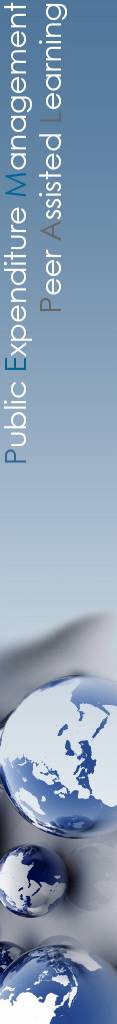 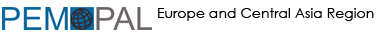 Обследование открытости бюджета: взаимодействие органов надзора с населением
Орган законодательной власти
Высший орган финансового контроля
Проведение общественных слушаний и/или использование других широко доступных механизмов общественного участия, в рамках которых населения и ОГО могут внести свой вклад или выступать (т.е. на этапе разработки/утверждения бюджета; аудиторского отчета). 

Анализ и тщательное изучение аудиторского отчета, подготовленного высшим органом финансового контроля, и проверка принятия исполнительным органом мер по устранению выявленных нарушений и внедрению рекомендаций высшего органа финансового контроля.
Поддержка официальных механизмов, в рамках которых население может предлагать вопросы/темы для включения в программу аудита высшего органа финансового контроля.
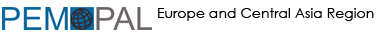 Общественное участие и налаживание обратной связи: основа международного нормативно-правового регулирования
Механизм обратной связи в области прозрачности бюджетной политики
Элементы общественного участия
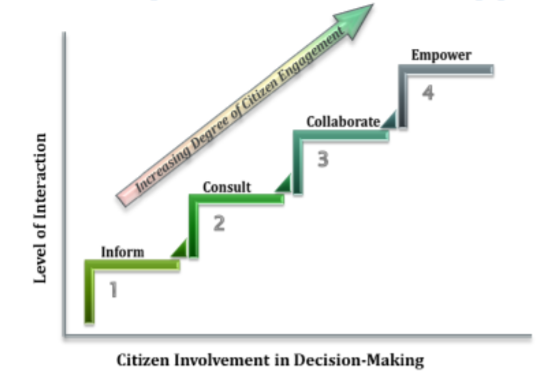 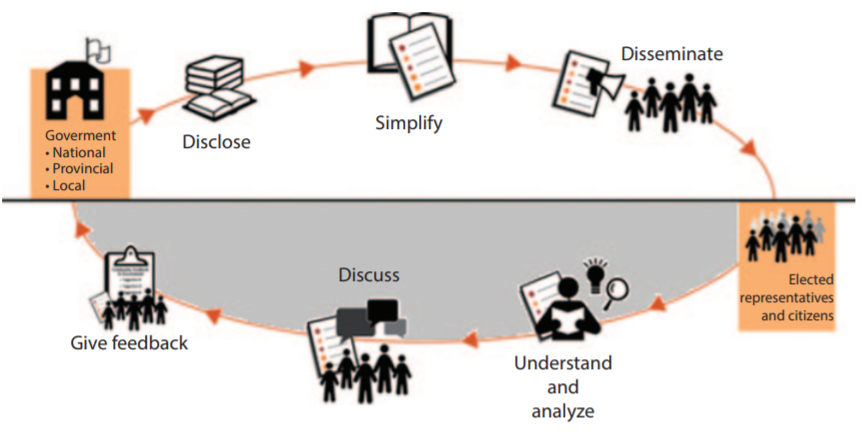 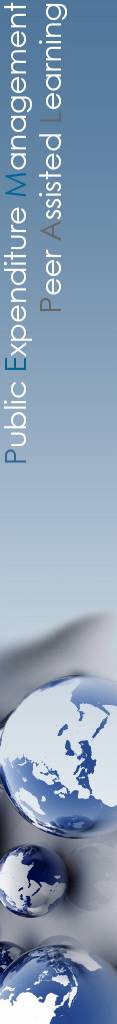 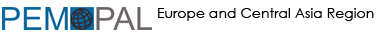 II. Обследование PEMPAL в 2017 г.: общественное участие «со стороны предложения»
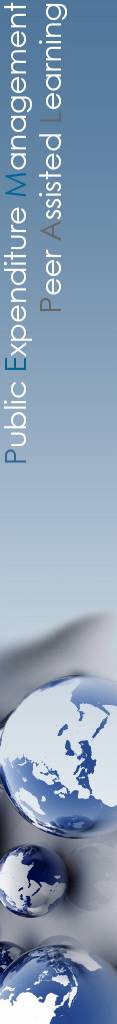 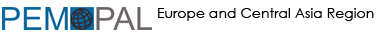 Вопросы
Какова действующая (или планируемая) нормативно-правовая база/процедуры?

Каковы механизмы общественного участия, используемого a) в правительстве b) в отраслевых министерствах c) в парламенте d) в высшем органе финансового контроля и на каком этапе бюджетного цикла они применяются?

Используется ли бюджет для граждан для вовлечения общественности? 

Какая информация предоставляется общественности до проведения общественных консультаций? 

Кто собирает информацию; как собирается информация; по каким вопросам собирается информация? Предоставляется ли ответная реакция на участие граждан?
Беларусь

Хорватия

Кыргызская Республика

Российская Федерация

Сербия

Узбекистан
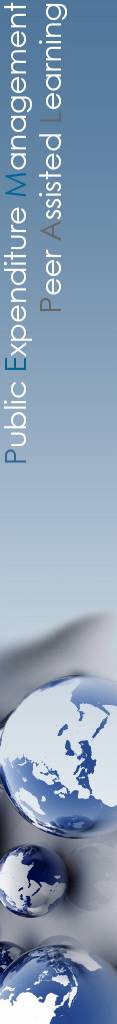 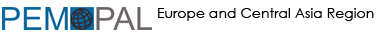 Действующая или планируемая нормативно-правовая база, стратегии и процедуры
Во всех странах, участвовавших в обследовании, принято законодательство, предусматривающее принципы прозрачности и общественного участия

В странах, где законодательство, меры политики или институциональная основа носят более общий характер, механизмы общественного участия в бюджетном процессе конкретно не прописаны (Беларусь, Сербия, Узбекистан)

Только 3 страны сообщили о наличии процедур, предусматривающих подотчетность за налаживание обратной связи посредством общественного участия (Хорватия, Киргизская Республика, Российская Федерация)
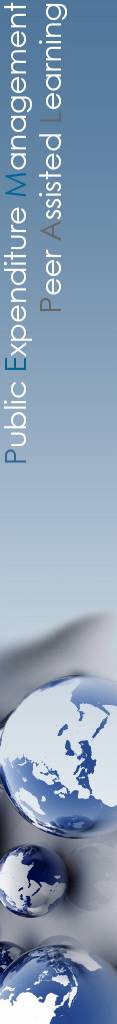 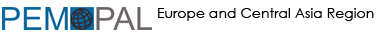 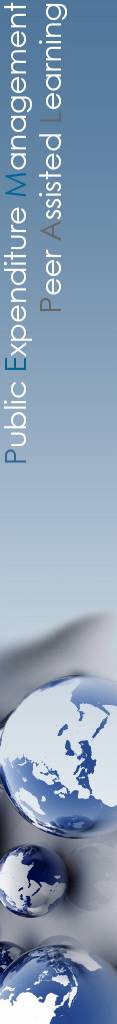 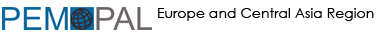 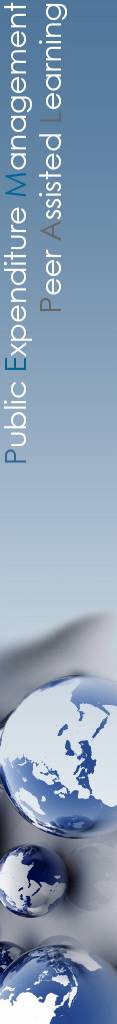 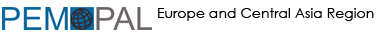 Механизмы общественного участия
Помимо подготовки и исполнения национальных бюджетов, НПО, технические эксперты и граждане взаимодействуют с органами исполнительной власти и парламентом в части общих мер экономической и бюджетной политики, налогообложения и реализации и эффективности национальных программ. 

Для вовлечения граждан в бюджетный процесс используется широкий набор механизмов, таких как технические рабочие группы по бюджетным вопросам; вклад НПО в разработку бюджетных документов; анализ и замечания НИИ; инициативное бюджетирование и интерактивные имитационные модели и игры. 

В большинстве стран используются интерактивные/письменные обращения и общественные слушания /консультации

В 5 странах применяются механизмы общественного участия в ходе подготовки бюджета, а в 2 странах они применяются на этапе исполнения бюджета (Кыргызская Республика и Российская Федерация). 

В 1 стране предусмотрена возможность для общественного участия на этапе аудита (Российская Федерация)
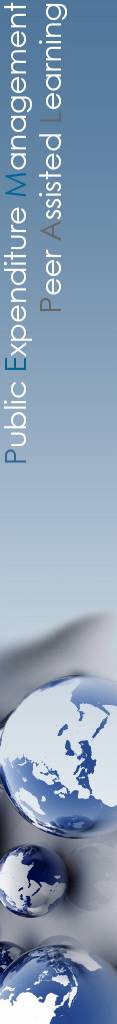 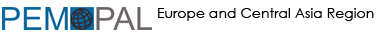 Механизмы общественного участия
Механизмы общественного участия
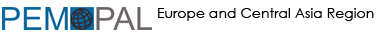 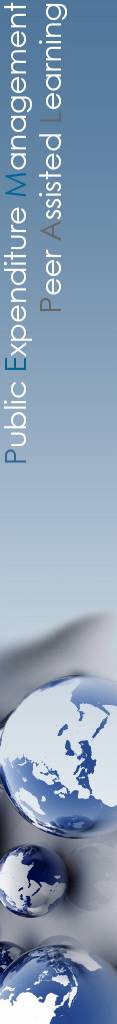 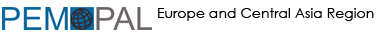 Все 3 страны в настоящее время разрабатывают бюджет для граждан
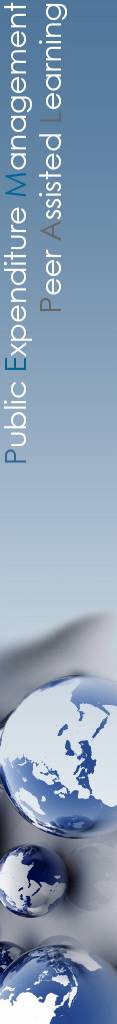 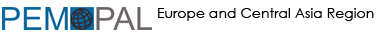 Указанные 3 страны уже публикуют бюджеты для граждан, при этом в 2 странах они также разрабатываются на субнациональном уровне (Хорватия, Российская Федерация)
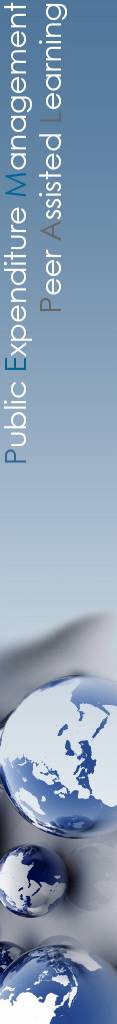 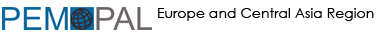 4 страны, которые проводят бюджетные слушания или консультации, информируют об этом население в среднем за 10 дней до мероприятия

Помимо проекта бюджета и других бюджетных документов, 2 из 4 стран, проводящих бюджетные слушания/консультации, предоставляют справочные  материалы в других более удобных для пользователей форматах (Хорватия, Киргизская Республика)
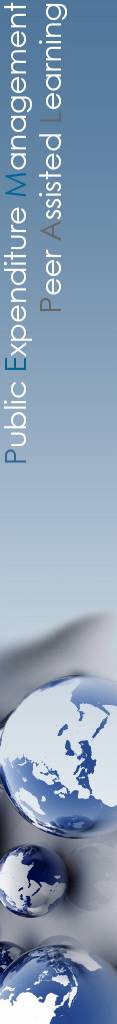 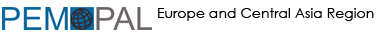 Меры реагирования на общественное участие
3 из 4 стран, в которых проводятся бюджетные слушания/консультации, предприняли шаги по информированию населения о реакции на их замечания (Хорватия, Кыргызская Республика)

В 2 странах предусмотрен срок в 15 дней, в течение которого гражданам должен быть направлен ответ на их обращение (Беларусь, Кыргызская Республика)

Конкретных данных или примеров, касающихся количества обращений, на которые получен ответ в течение определённого срока, нет
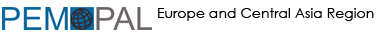 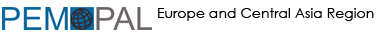 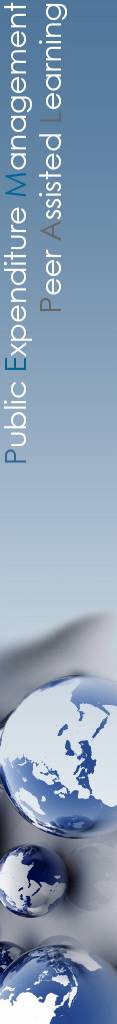 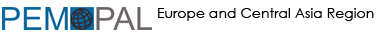 III. Обследование PEMPAL за 2017 г.: Общественное участие «со стороны спроса»
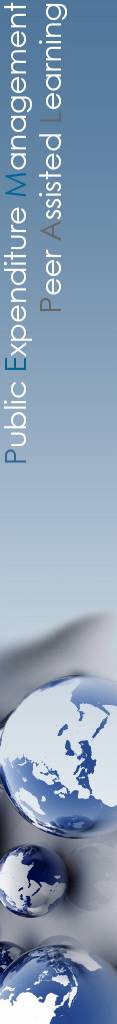 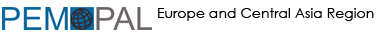 Обследование PEMPAL за 2017 г.: общественное участие «со стороны спроса»
Вопросы
Кто участвует (определенные группы или могут участвовать все)? Участвует ли в консультациях уязвимое население или группы, интересы которых недостаточно представлены, или НПО, представляющие их интересы?

Есть ли в стране НПО, которые активно занимаются бюджетной информацией? Например, если применимо, известно ли странам, какие ОГО принимали участие в Обследовании открытости бюджета? 

Проводит ли Минфин или какое-либо иное государственное ведомство обучение для НПО, журналистов, представителей СМИ?? 

Имеется ли стратегия повышения уровня бюджетной грамотности среди граждан или определенных групп? Если да, то просьба указать цели, охват и детали такой стратегии.
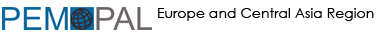 Хотя групп, исключенных из участия в бюджетном процессе, нет, остается неясным, есть ли возможности у уязвимых слоев населения или у групп, интересы которых недостаточно представлены, добиться отражения своих интересов.
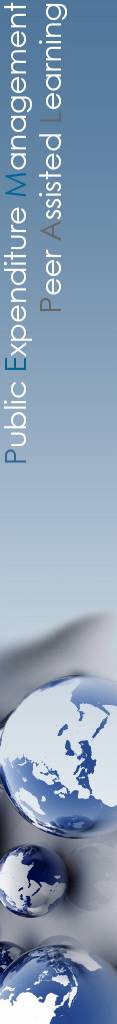 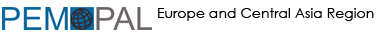 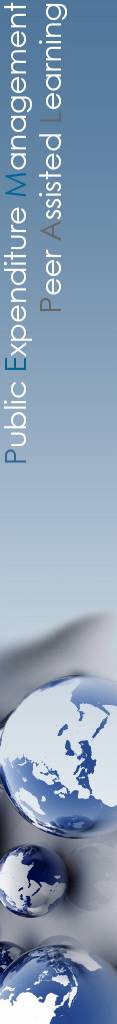 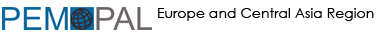 Обучение по вопросам бюджета для НПО, журналистов и СМИ
Хотя ни одно из государственных ведомств в участвовавших в обследовании странах систематически не проводит обучение, партнеры в области развития в Киргизской Республике и Узбекистане работают в этом направлении

Только одна из стран, участвовавших в обследовании, предполагает проводить обучение для СМИ и журналистов (Узбекистан)
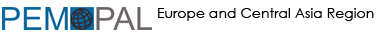 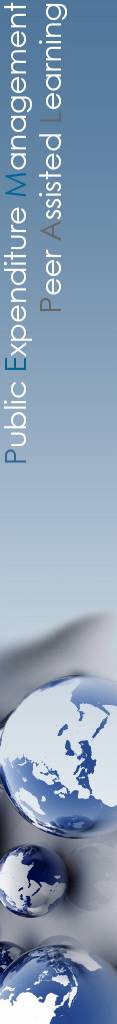 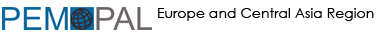 Is there a Is budget literacy strategy intended for citizens
Имеется ли стратегия повышения бюджетной грамотности, предназначенная для граждан и других групп?
Проводимая под эгидой Минфина Национальная программа по управлению государственными финансами и регулированию рынков капитала в Российской Федерации предусматривает мероприятия по повышению уровня бюджетной грамотности населения и участию в инициативном бюджетировании 

Министерство финансов Российской Федерации разработало и апробировало курс по бюджетной грамотности для учащихся старших классов средней школы, а Министерство финансов Узбекистана инициировало проект по подготовке обучающего курса по бюджетной грамотности для учащихся школ.
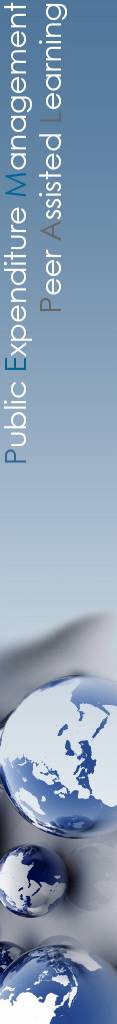 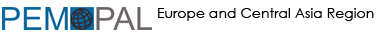 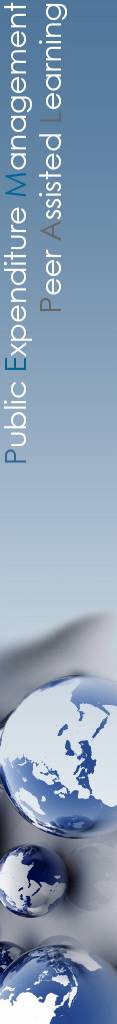 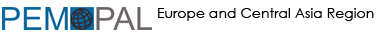 Рекомендации

Необходимо использовать потенциал для укрепления общественного участия в бюджетном процессе: 

Помимо сведений о графике, содержании и пр. до начала бюджетных слушаний необходимо предоставлять удобные для пользователей версии проектов бюджетной документации, такие как бюджет для граждан и краткие презентации

Продолжение использования различных механизмов общественного участия в ходе подготовки бюджета и вовлечение граждан на этапах исполнения бюджета и аудита

Побуждение отраслевых министерств и органов финансового контроля к использованию интерактивных механизмов общественного участия – особенно на этапе исполнения бюджета аудита

Опубликование руководства для уточнения роли граждан в бюджетном процессе и шагов, необходимых для своевременного реагирования на их замечания, особенно в тех случаях, когда основное законодательство не содержит конкретных рекомендаций на этот счет

Стимулирование общественных организаций к проведению регулярных сессий/обручения по вопросам бюджетной грамотности для НПО, журналистов/СМИ во взаимодействии с партнерами по развитию; изучить возможности для обеспечения лидирующей роли научного сообщества во взаимодействии с Минфином, отраслевыми министерствами и местными органами самоуправления

Рассмотрение вопроса о пилотном тестировании учебных курсов по бюджетной грамотности для взрослого населения и/или молодежи в виде самостоятельных модулей, либо в рамках образовательной программы по финансовой грамотности/ граждановедению.
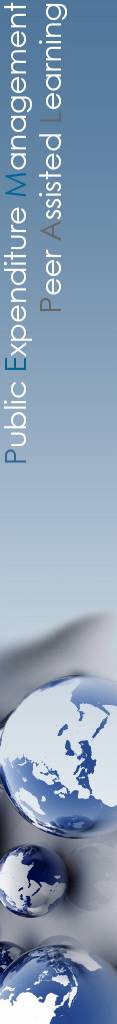 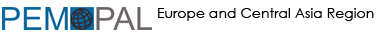 «Продукты знаний» РГБГ для скачивания
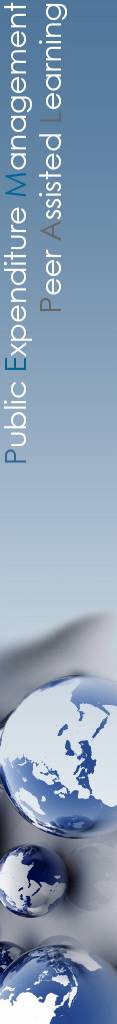 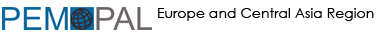 Спасибо за внимание!

Вопросы можно направлять:
Майя Гусарова, старший специалист по вопросам государственного управления
mgusarova@worldbank.org 
Анна Беленчук, Руководитель рабочей группы PEMPAL по бюджетной прозрачности и грамотности 
Anna.Belenchuk@minfin.ru
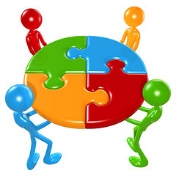